LA MOLTIPLICAZIONE DEI PANI (Mt 14, 13-21)
Avendo udito questo, Gesù partì di là su una barca e si ritirò in un luogo deserto, in disparte.
 Ma le folle, avendolo saputo, lo seguirono a piedi dalle città. 
Sceso dalla barca, egli vide una grande folla, sentì compassione per loro e guarì i loro malati. 
Sul far della sera, gli si avvicinarono i discepoli e gli dissero: «Il luogo è deserto ed è ormai tardi; congeda la folla perché vada nei villaggi a comprarsi da mangiare».

Ma Gesù disse loro: «Non occorre che vadano; voi stessi date loro da mangiare». 
Gli risposero: «Qui non abbiamo altro che cinque pani e due pesci!». 
Ed egli disse: «Portatemeli qui». 
E, dopo aver ordinato alla folla di sedersi sull'erba, prese i cinque pani e i due pesci, alzò gli occhi al cielo, 
recitò la benedizione, spezzò i pani e li diede ai discepoli, e i discepoli alla folla. 
Tutti mangiarono a sazietà, e portarono via i pezzi avanzati: dodici ceste piene. 
Quelli che avevano mangiato erano circa cinquemila uomini, senza contare le donne e i bambini.
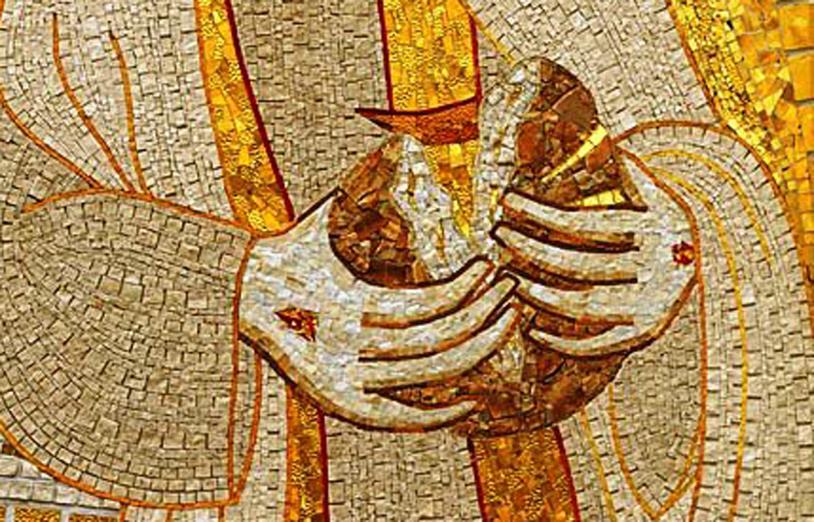 Domande per capire
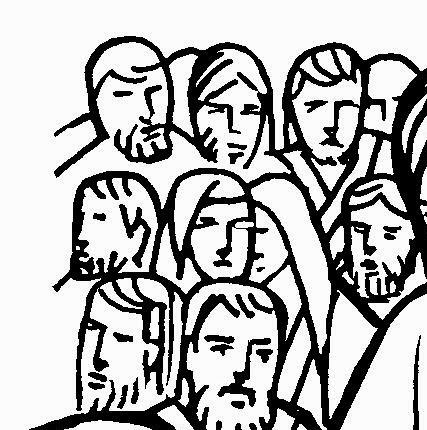 COSA FA 
LA FOLLA?
Domande per capire
COSA FANNO I DISCEPOLI?
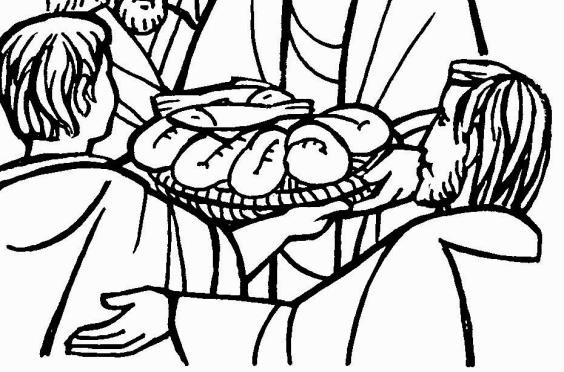 Domande per capire
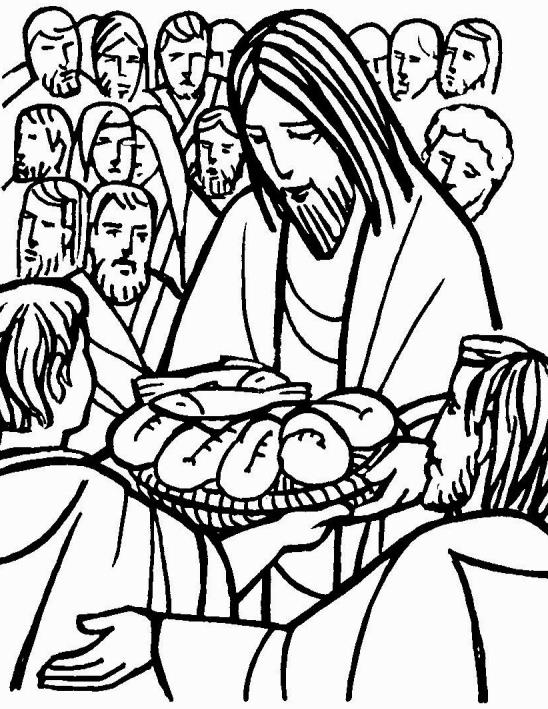 COSA FA GESU’ ?
Domande per capire
Cosa ho pensato, sentendo parlare di Gesù che moltiplica i pani per sfamare la folla venuta per ascoltarlo?